WELCOME
To the Wheeler church of Christ
Songs of praise to God
OPENING PRAYER
Songs of praise to God
The Queen Mother
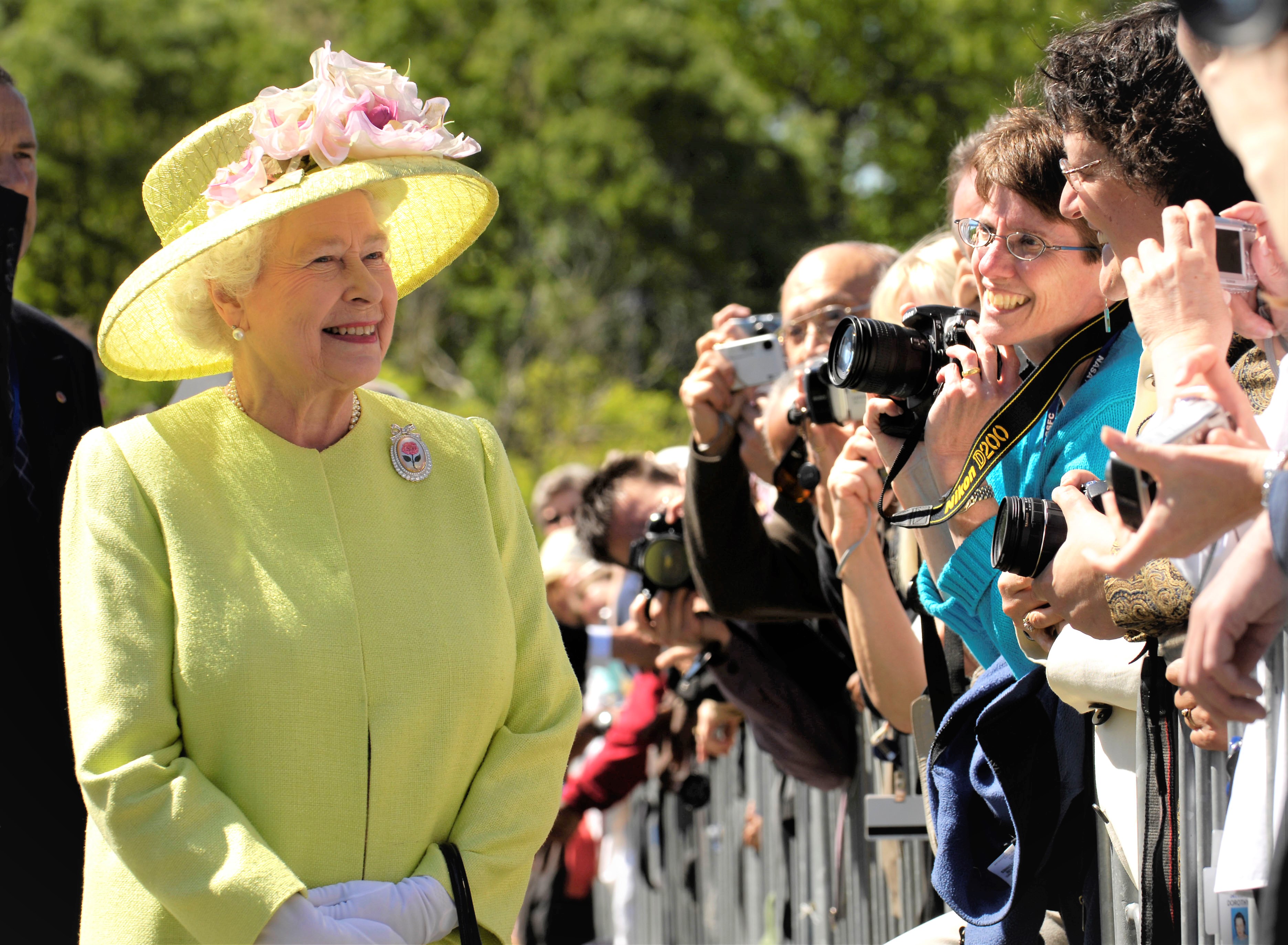 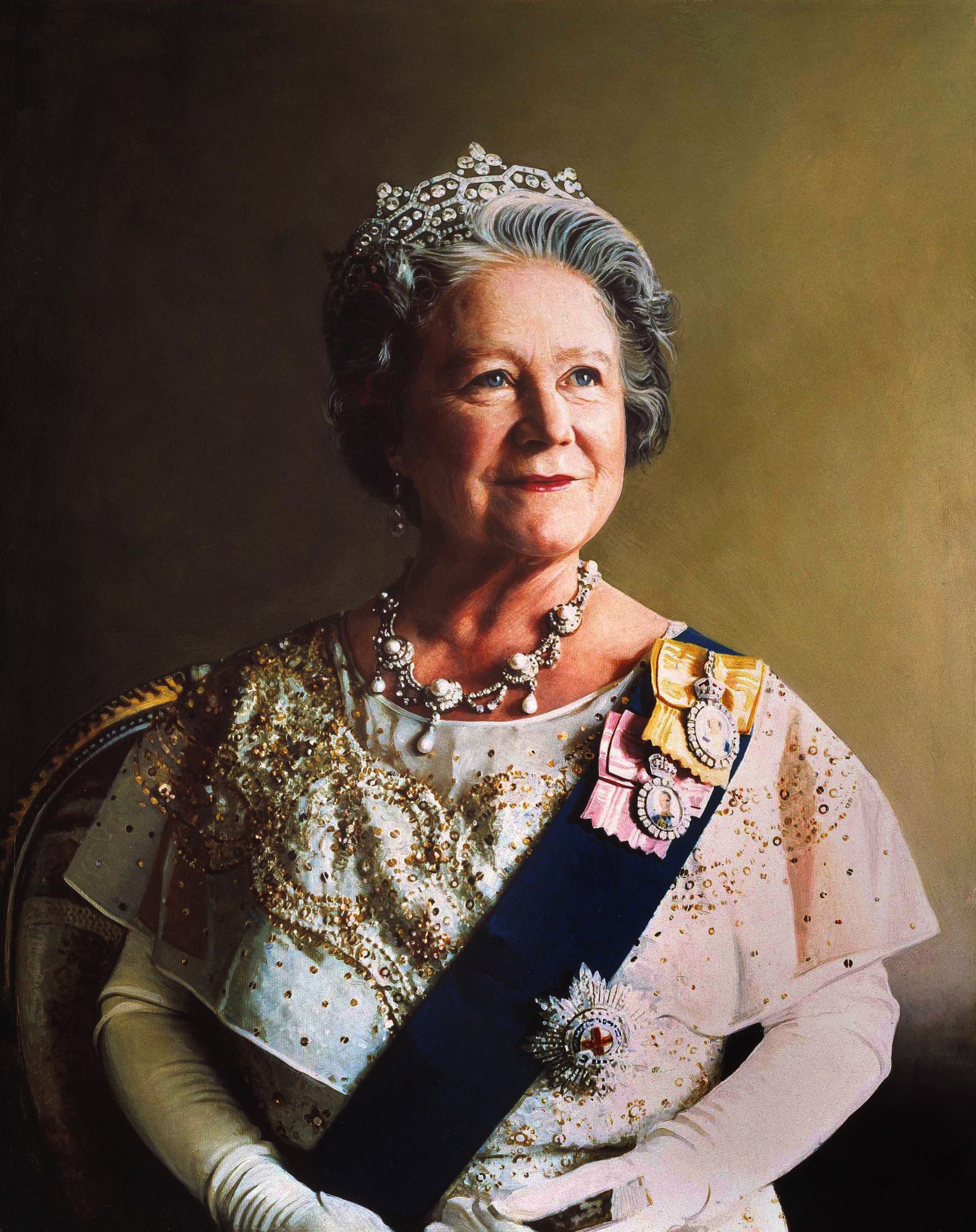 The Queen Mother
Why are the King’s mother’s mentioned?

1 Kings 15:9-10
2 Kings 24:8
2 Chron. 22:3
The Queen Mother
“Gebirah”
“Queen Mother” or “Great Lady”
Jer. 13:18
The Queen Mother
Three Roles:
Royal Power
Counselor
intercessor
Royal Power
Had Claim to the Throne

2 Kings 11;1-3, 24:12, 15

Jer. 13:18, 29:2
Counselor
Purpose: Give Godly Counsel
Counselor
Some Gave Unwise Counsel

Bathsheba – 1 Ki. 2:10, 12-24
Counselor
Some Gave Unwise Counsel

Bathsheba – 1 Ki. 2:10, 12-24
Maachah – 2 chron. 15:16
Counselor
Some Gave Unwise Counsel

Bathsheba – 1 Ki. 2:10, 12-24
Maachah – 1 Ki. 15:11-13
Athaliah – 2 Chron. 22:3
Counselor
Some Gave Wise Counsel

Hephzibah? – 2 Chron. 33:10
Counselor
Some Gave Wise Counsel

Hephzibah? – 2 Chron. 33:10
King Lemuel’s Mother – Prov. 31:1-9
Intercessor
= Request on Behalf Of Another

Bathsheba – 1 ki. 2:10-21
Intercessor
= Request on Behalf Of Another

Bathsheba – 1 ki. 2:10-21
Hannah – 1 Sam. 1:10-12, 16
Intercessor
= Request on Behalf Of Another

Bathsheba – 1 ki. 2:10-21
Hannah – 1 Sam. 1:10-12, 16
Lois & Eunice – 2 tim. 1:5
Takeaways:
Let us all seek to have & give godly counsel

Let us pray for the future generations
Songs of praise to God
The lord’s supper
Acts 20:7
closing PRAYER
Songs of praise to God
Wednesday
Worship & Bible classes @ 6:30